ΜΟΤΙΒΑ
ΣΤ΄ τάξη
Μετρήσεις (ΣΤ΄ τάξη)
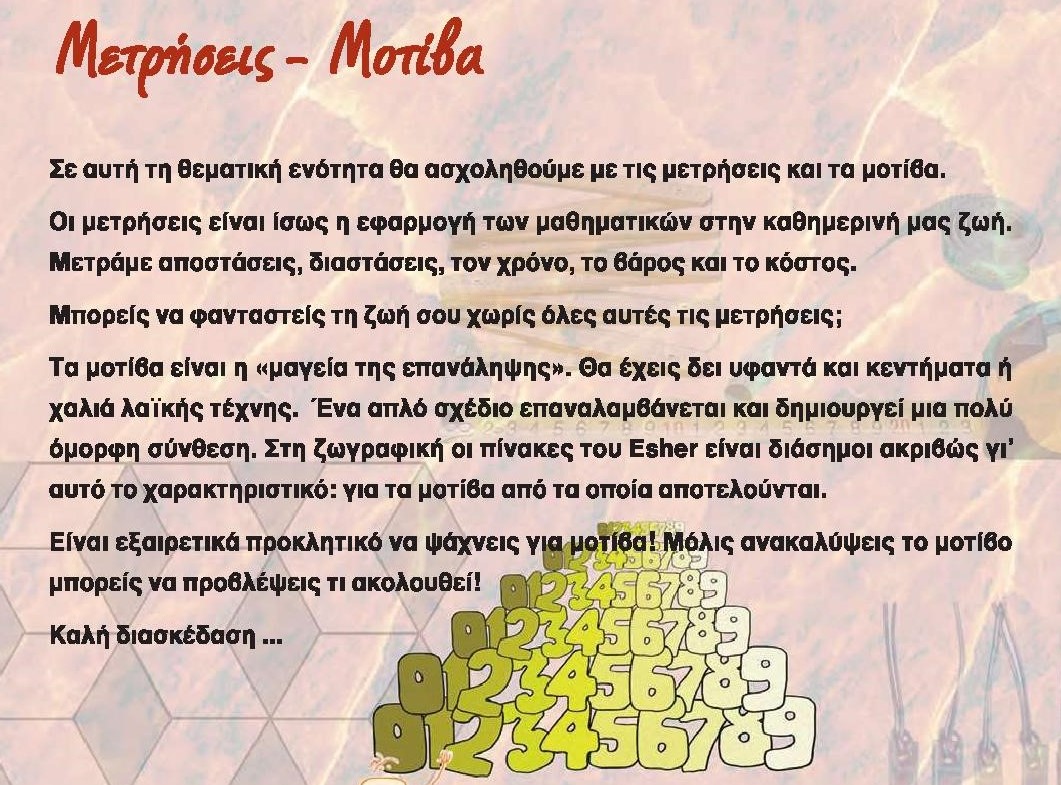 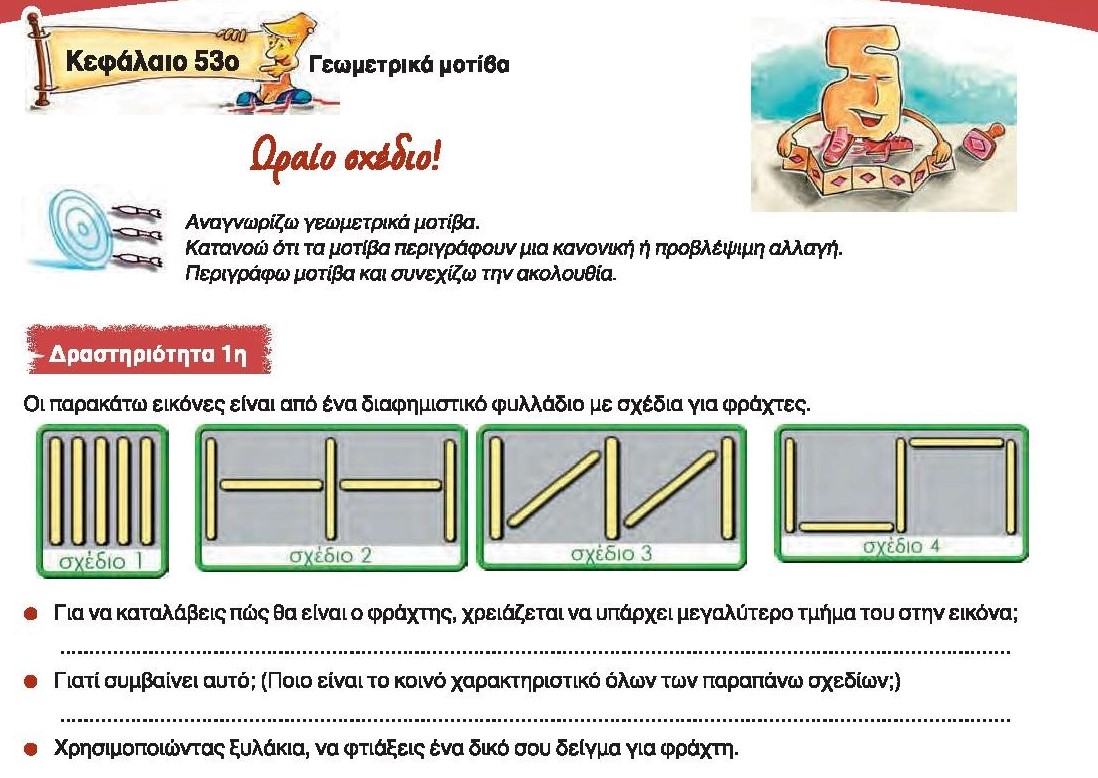 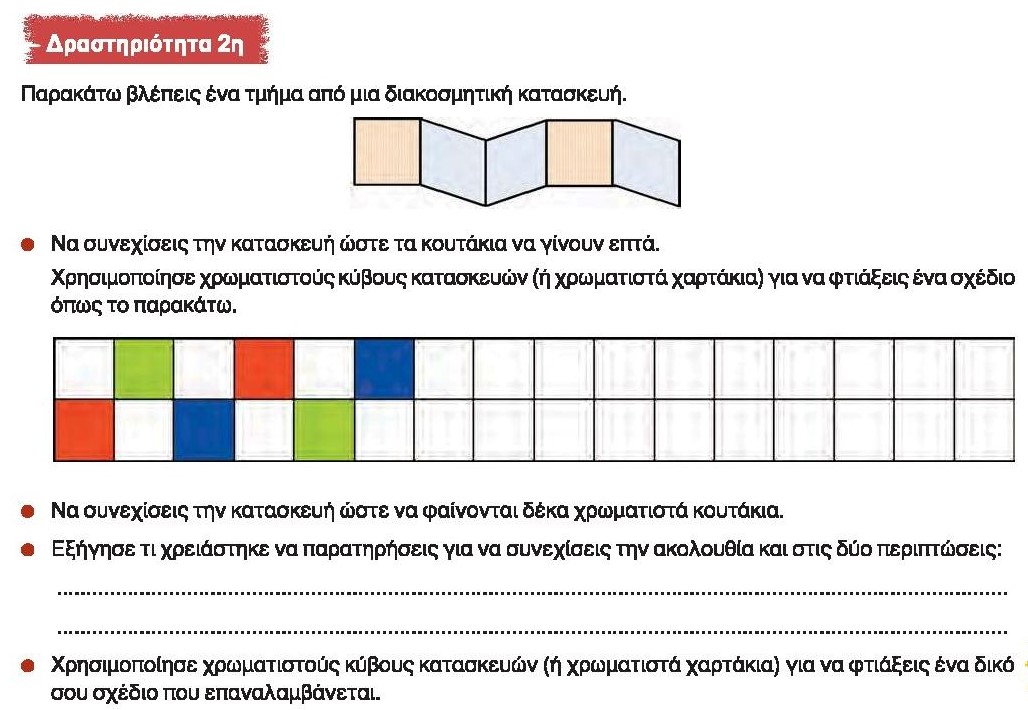 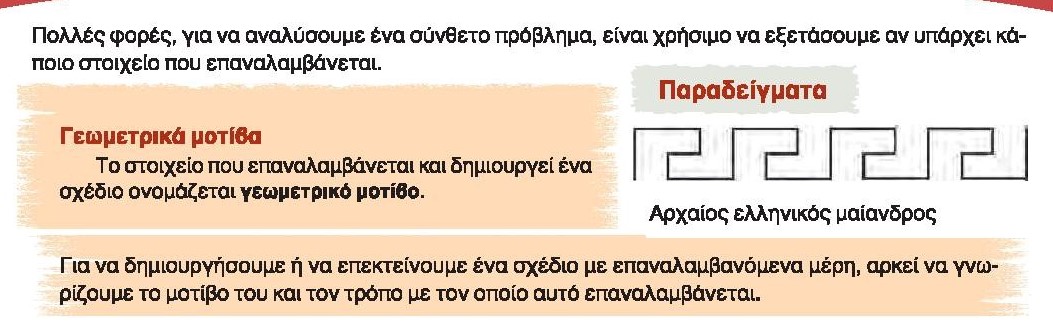 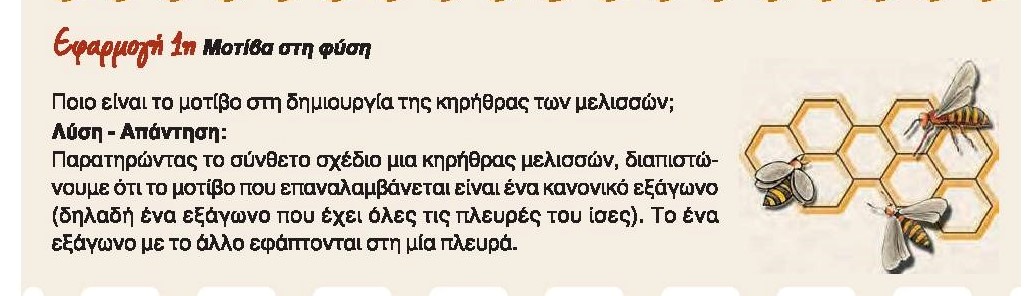 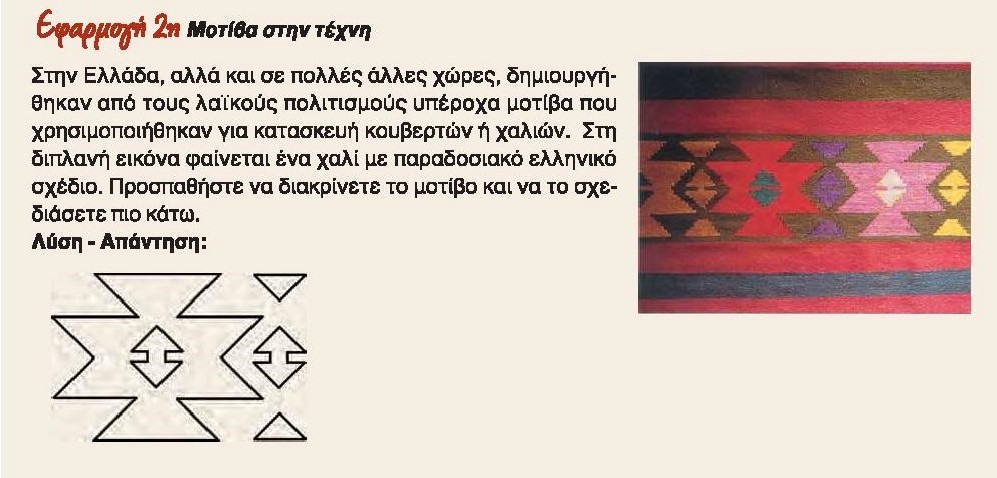 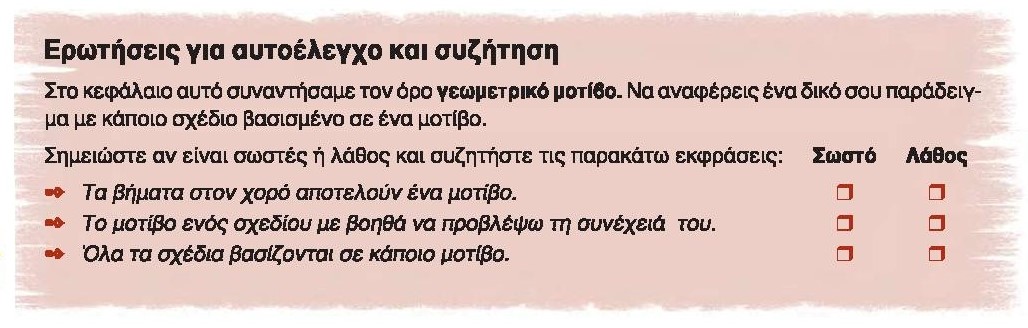 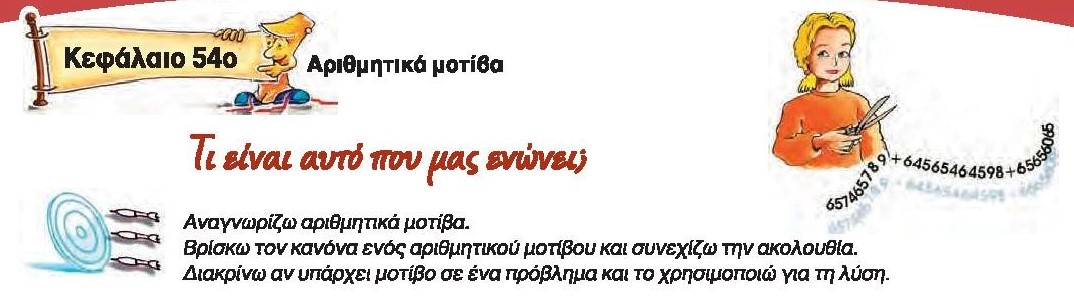 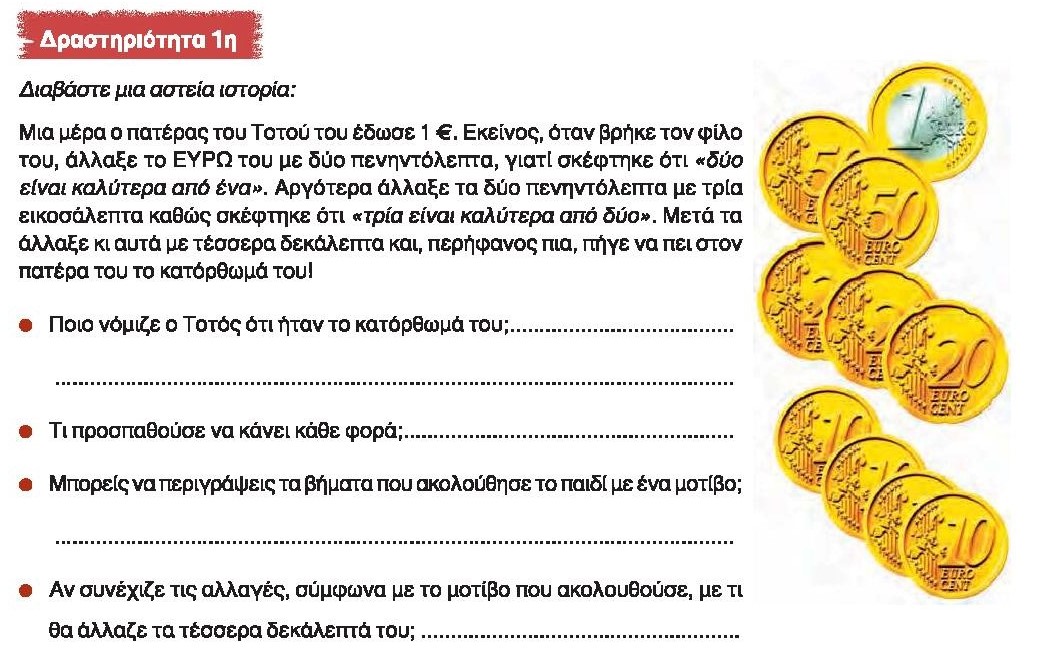 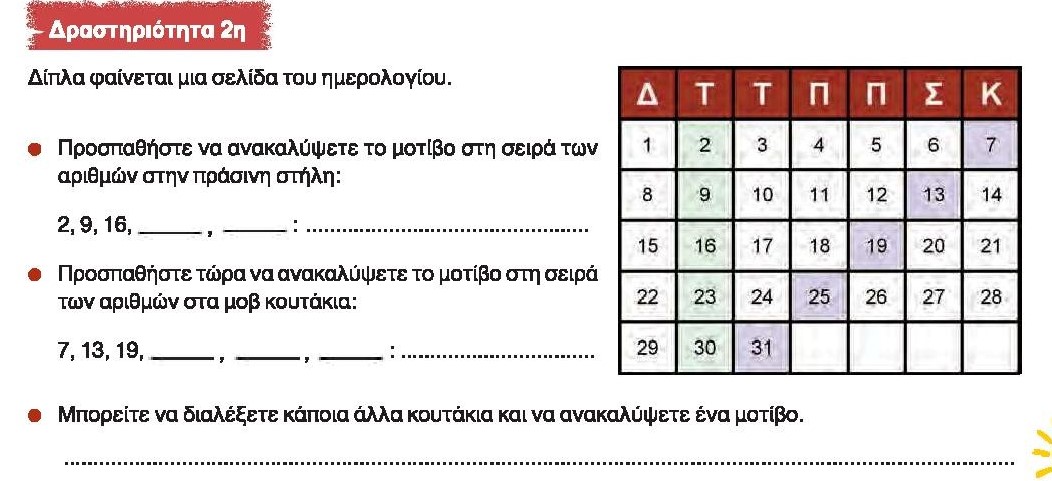 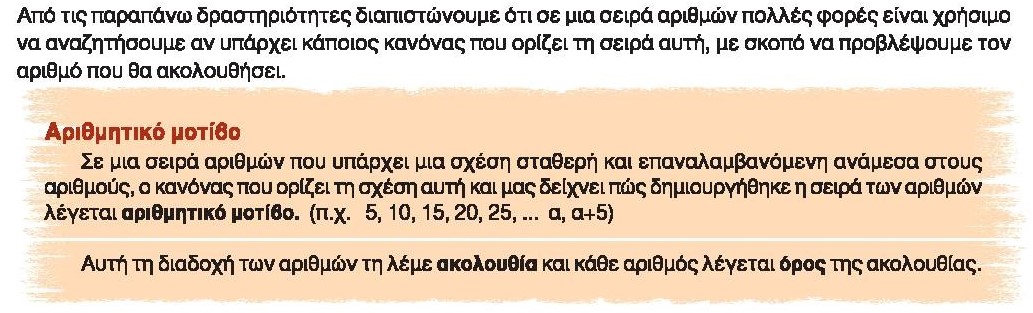 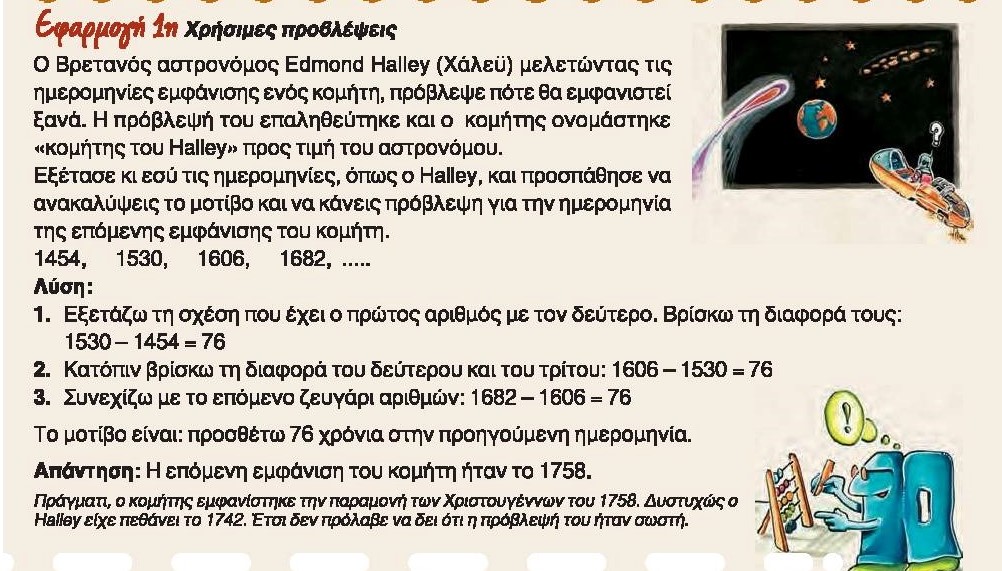 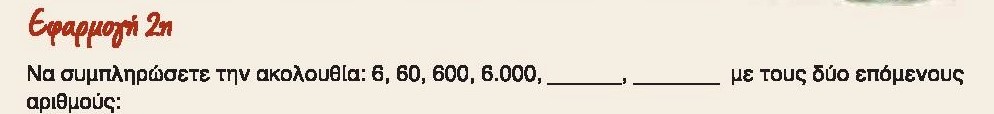 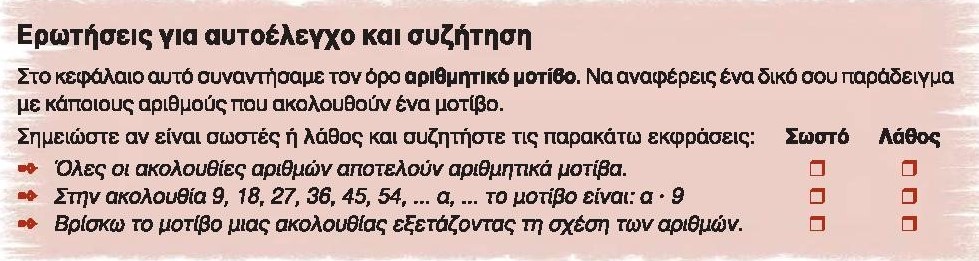 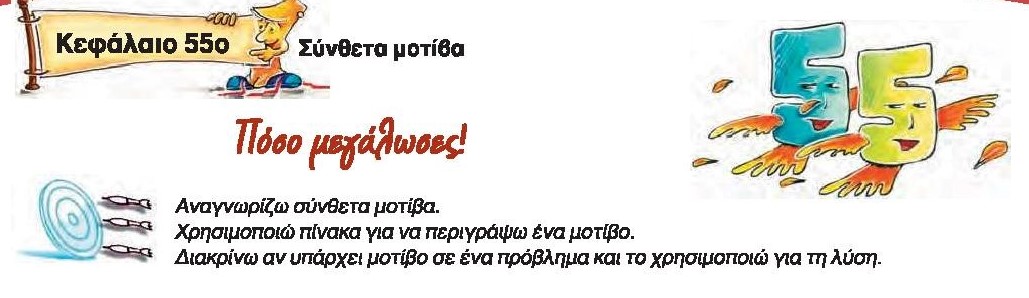 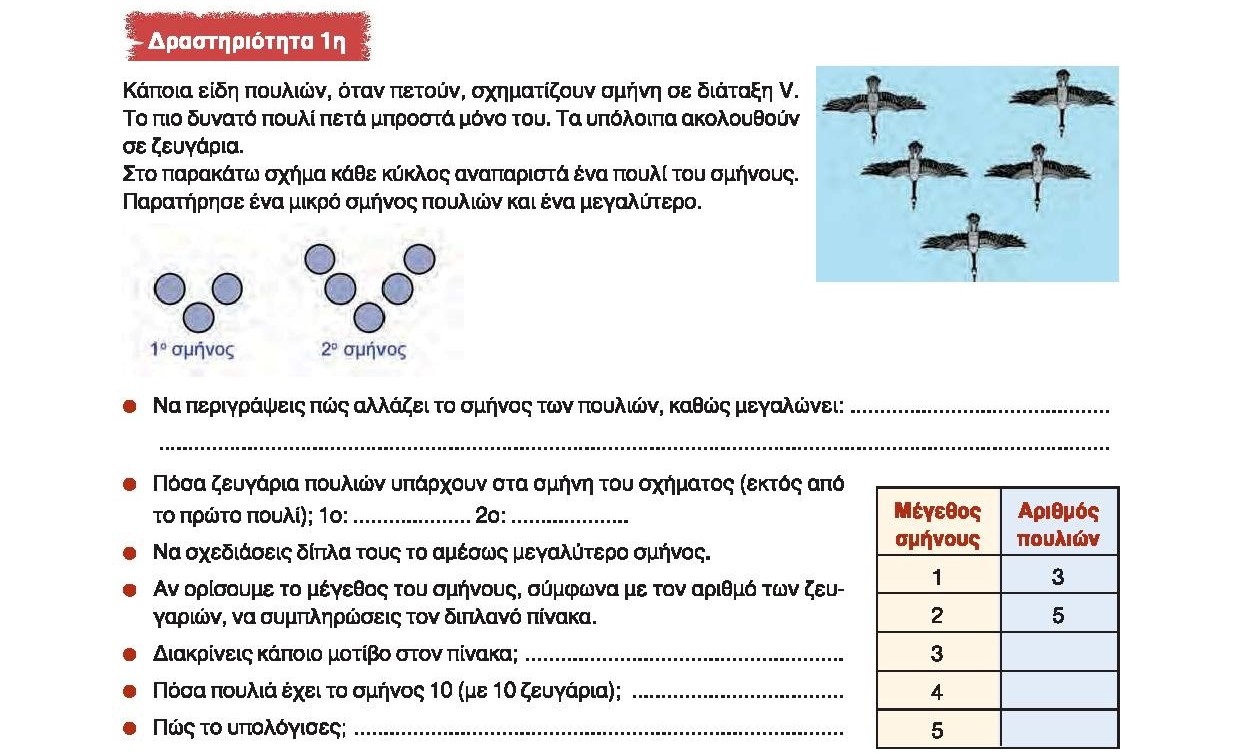 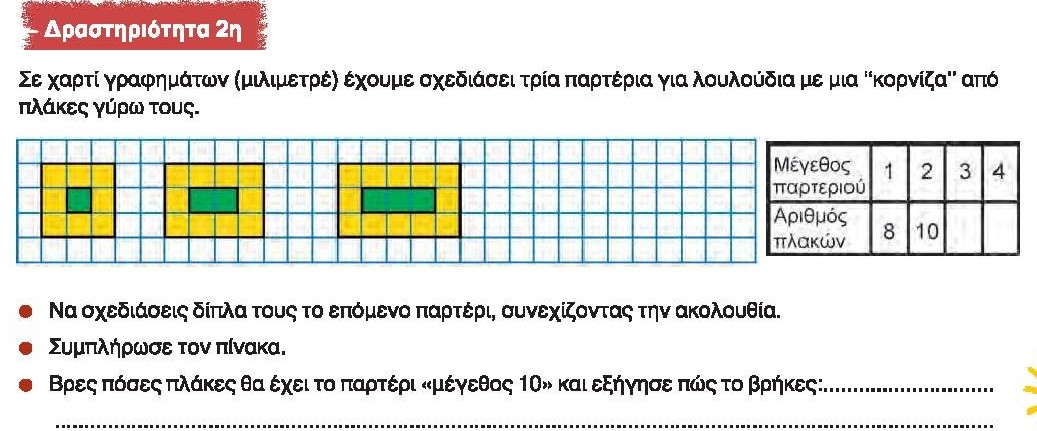 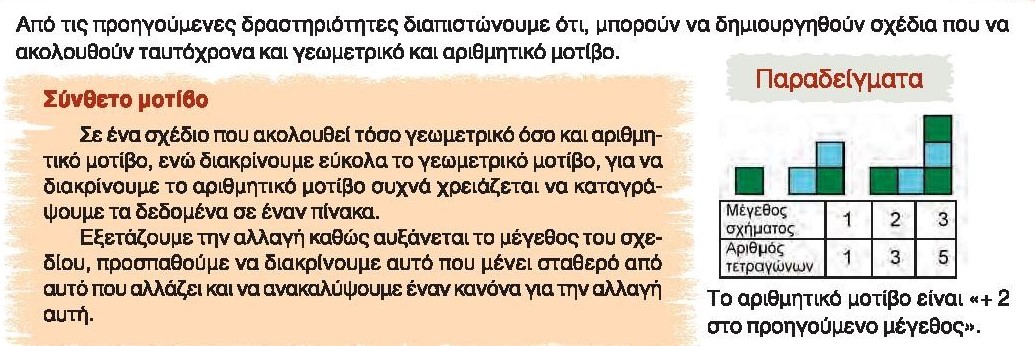 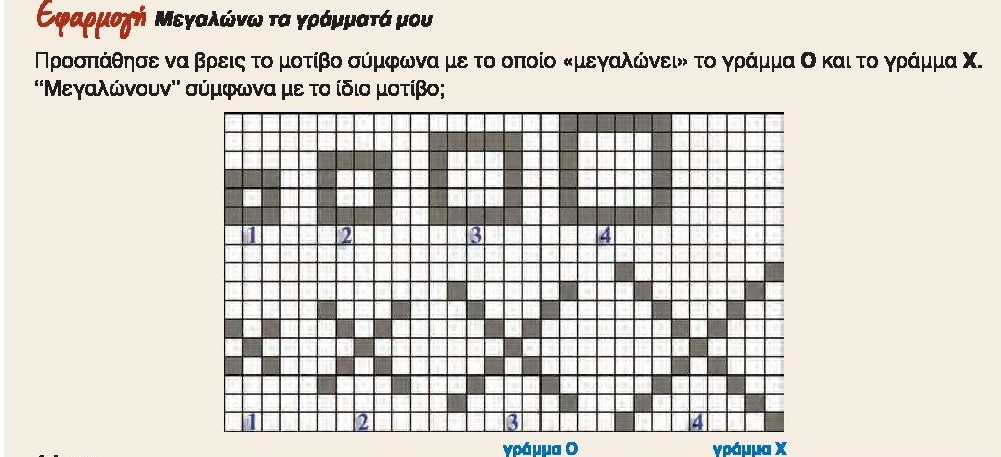 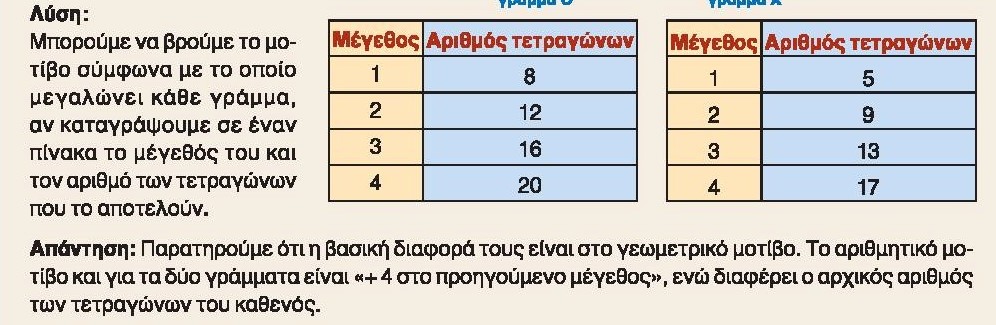 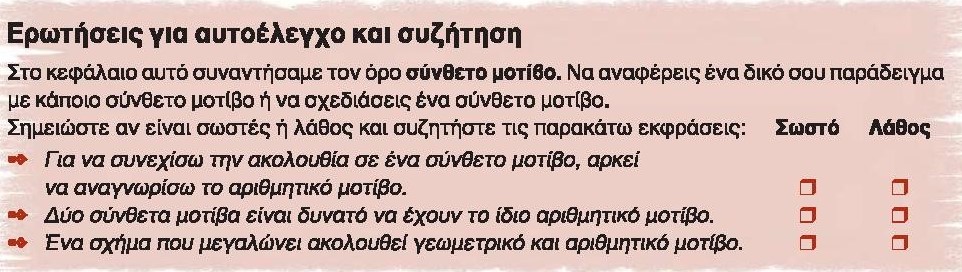